ほけん
だより
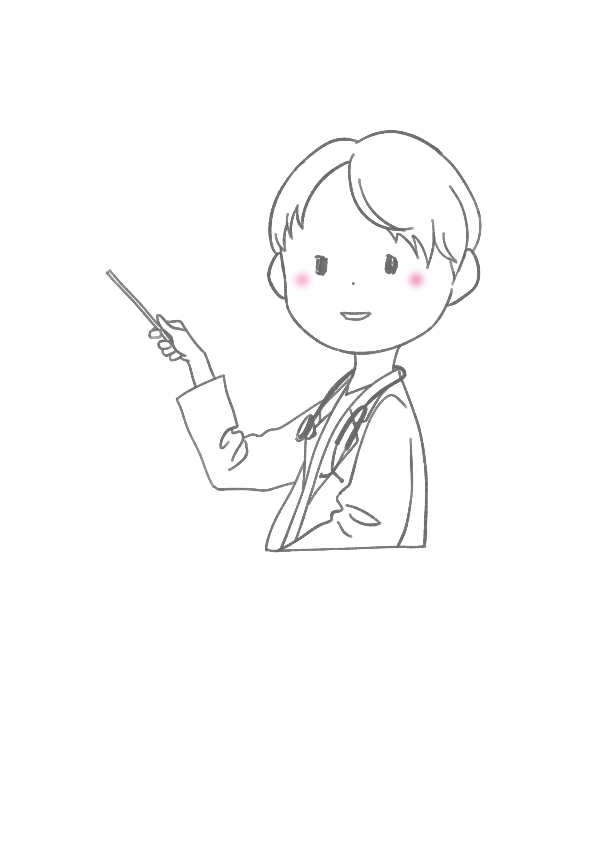 月号
しょうじょう
○○
こんな症状で
困っていませんか？
○○年○○月○○日［○曜日］
こま
○○○○学校
き　　りつ　　せい　ちょうせつ　しょう　がい
起立性調節障害
（OD）って？
がっこう　　  い
学校に行きたいのに、

どうしても朝起きられない。

頭痛、めまい、たちくらみ、

息切れなどがよく起こる。

身体がだるくてやる気が出ない。

朝より夕方になると体調がよくなる。

身体がつらいのに、「怠けている」「さぼり」

だと言われてしまうことがある。
あさ お
ずつう
じりつしんけい　　ふちょう　　　　　 　　  ひ
自律神経の不調によって引き起こされる病気で、循環障害のために起立時に身体や脳への血流が低下して、さまざまな症状が現れます。
いきぎ　　　　　　　　　　　　　　お
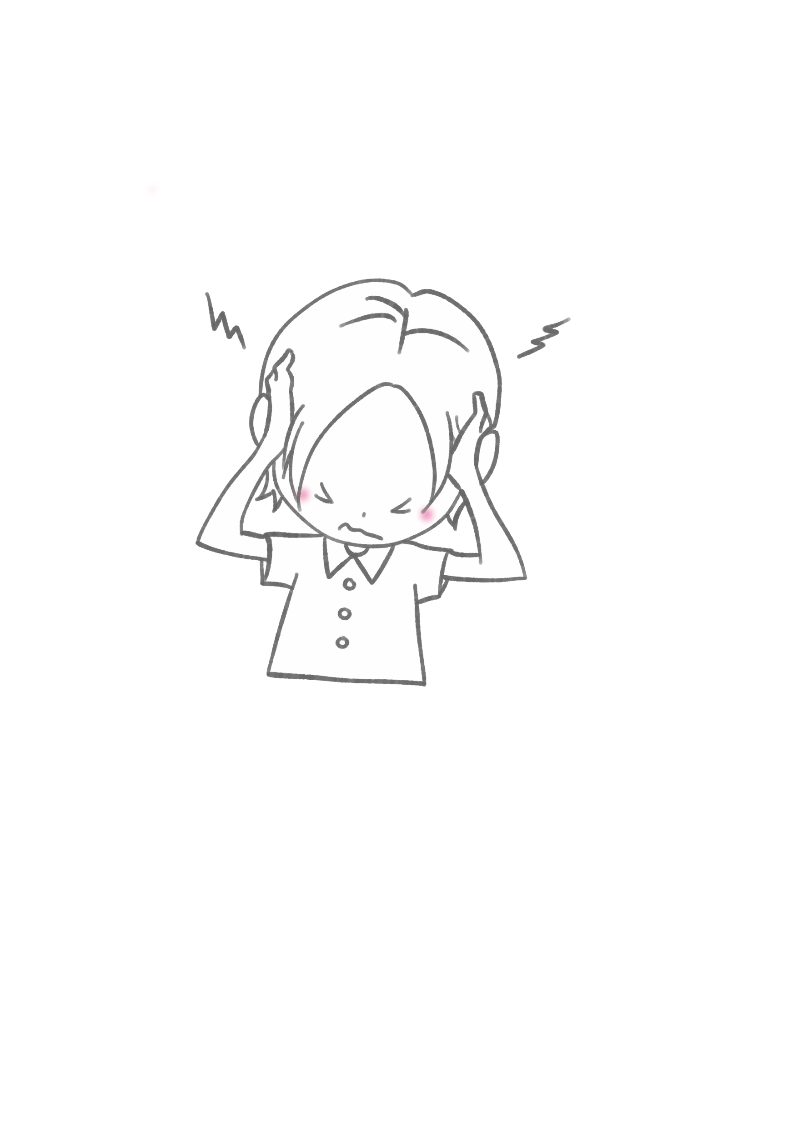 お　　　　　　　　   びょうき　　　じゅんかん
からだ　　　　　　　　　　　　　　　き　　　で
しょうがい　　　　　　　   きりつじ　　　からだ
あさ　　　　ゆうがた　　　　　　　　たいちょう
のう　　　　けつりゅう　   ていか
からだ　　　　　　　　　　　　　　　　   なま
しょうじょう　あらわ
い
き　  りつ　せい　ちょうせつ  しょう  がい
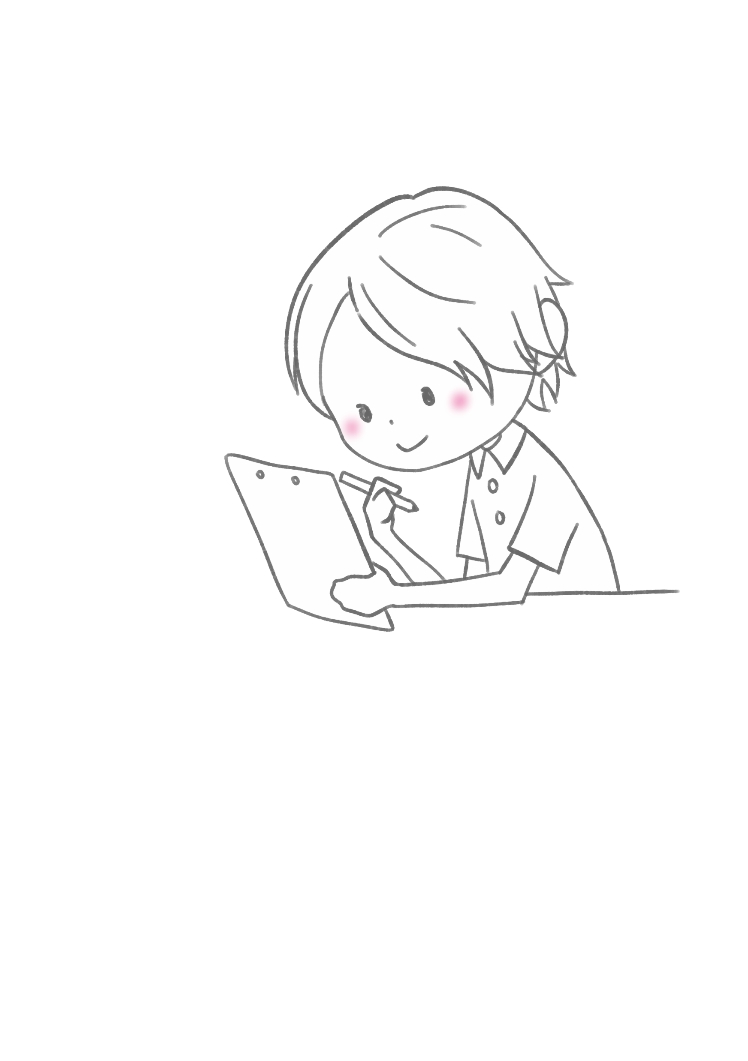 起立性調節障害（OD）チェックシート
た
かおいろ　　　　あおじろ
□ 立ちくらみ、あるいはめまいを
　 起こしやすい

□ 立っていると気持ちが悪くなる、
　 ひどくなると倒れる

□ 入浴時あるいは嫌な事を
　 見聞きすると気持ちが悪くなる

□ 少し動くと動悸
　 あるいは息切れがする

□ 朝、なかなか起きられず、
　 午前中は調子が悪い
□ 顔色が青白い

□ 食欲不振

□ 臍疝痛（臍の周りが痛い）を時々訴える

□ 倦怠（だるい）
　 あるいは疲れやすい

□ 頭痛が起こりやすい

□ 乗り物に酔いやすい
お
しょくよくふしん
た　　　　　　　　　　　　　き　も　　　　　  わる
さいせんつう　  　へそ　   まわ　  　　いた　　         ときどき  うった
たお
けんたい
にゅうよくじ　　　　　　　　　　いや　　こと
つか
み　き　　　　　　　　　　き　 も　　　　　 わる
ずつう　　　　お
すこ　　 うご　　　　　どう き
いき ぎ
の　　　もの　　　 よ
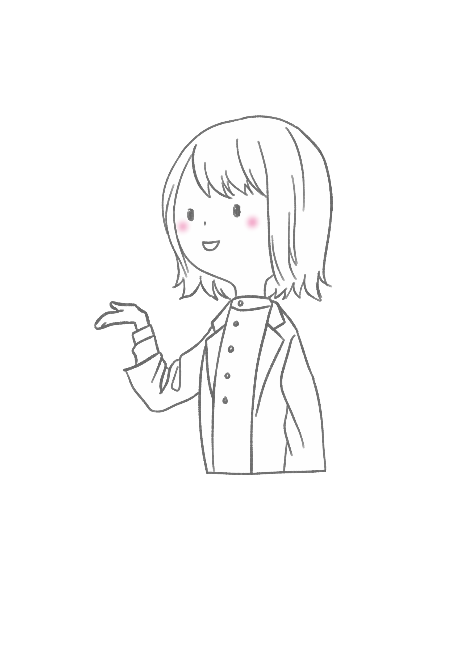 あさ　　　　　　　　　　　　 お
いじょう　　　　　　　　ばあい
３つ以上あてはまる場合は、
ＯＤの可能性があります。
ご ぜんちゅう　　ちょうし　　　わる
かのうせい
きりつせいちょうせつしょうがい　　　 よぼう　　  　かいぜん
起立性調節障害を予防・改善するために。
こま　　　　　　　　　　  なや
困っていることや悩んでいること、ありませんか？まずは、担任の先生や保健室の先生、おうちの人に、お話を聞いてもらいましょう。
また、「熊本県２４時間子供ＳＯＳダイヤル」
（０１２０－０－７８３１０）は、昼も夜も
お話を聞いてもらうことができます。
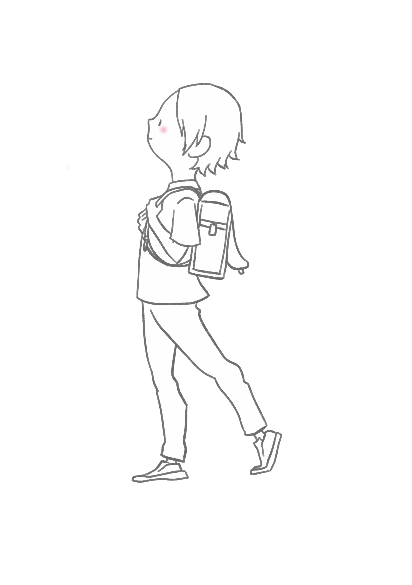 たんにん　せんせい　ほけんしつ　 せんせい            ひと
きそく　ただ　　　　せいかつ
・規則正しい生活をこころがける。
・朝、光を浴びて、夜は電気を暗めにする。
・十分な水分と適度な塩分をとる。
はなし　  き
あさ　  ひかり　　あ　　　　　　よる　　でんき　　  くら
くまもとけん　　　 じかん こども
じゅうぶん　 すいぶん　　 てきど　　  えんぶん
ひる　よる
はなし　き